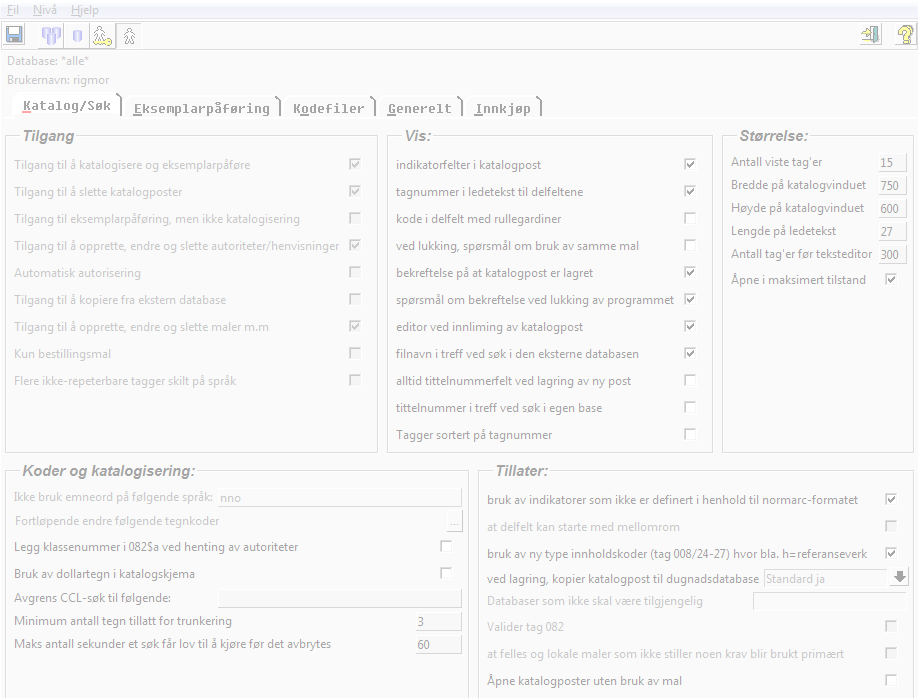 VALG, Bibliofilforeningen

Brukermøte Bibliofil Lillestrøm, mai 2017
[Speaker Notes: Årets valgkomite har bestått av:Stine Ballovarre (leder), Alta bibliotek og Cecilie Weinholdt, Akershus fylkesbibliotek og Stine Fjeldsøe, Tromsø bibliotek & byarkiv (arbeidende vara). Takk til alle som sier ja til et verv! Og husk at det er mulig å foreslå seg selv inn i verv man har lyst på.
Først av alt: Er det noen som ønsker skriftlig valg? Hvis ikke velges det ved akklamasjon.
Jeg vil ta for meg ett og ett utvalg. Leser først opp valgkomiteens forslag. Deretter er det mulig å komme med benkeforslag.
Ledere velges for ett år, medlemmer for 2]
Arbeidsutvalget
Elisabeth Jæger Hammerfest bibliotek		leder (1år)    	NY 	1 år  		(2017-2018)
Heidi Gleden Kongsberg bibliotek		medlem		gjenvalg 1 år 	(2017-2018)
Ingrid Østlyngen			medlem 		IPV				(2016-2017)Lørenskog bibliotekLiv Randi Foss
Ålesund bibliotek			medlem		NY 2 år			(2017-2018)										
Veslemøy Grinde		Sandefjord bibliotek		vara			IPV				(2017-2018)

Magnus André WandåsUllensaker bibliotek		vara			NY 2 år	       		(2017-2018)
[Speaker Notes: HER ER VALGKOMITEENS FORSLAG
Fortsetter ikke:
Bjørn Rune Kristmoen, var leder i AU, men her det blitt et skifte underveis, og derfor har Ingrid Østlyngen tatt på seg ansvaret i mellomtiden, takk til Ingrid. 
Ingeborg Westermann Hansen går ut
Det kommer flere nye inn.]
Fagutvalg for utlån
Gun Odny Nornes Haugesund folkebibliotek 	leder		NY 1 år 			(2016-2017)

Randi Landmark	
Ringerike bibliotek		medlem  	NY 2 år			(2017–2018)

Elisabeth Alnes		
Hurdal bibliotek			medlem  	NY 2 år		       (2017 - 2018)
Ragnhild Merete Kløften
NRK Researchsenteret 	medlem		NY 2 år			(2017-2018)

Stine Bye Aarnes Bærum bibliotek			medlem		IPV			 	(2016-2017)
					
Tore Morkemo 			fast medlem fra Bibliotek-Systemer As
[Speaker Notes: HER ER VALGKOMITEENS FORSLAG
GÅR UT:
Mildrid Liasjø fra Trondheim bibliotek og Bjørn Risjord fra Arendal]
Fagutvalg for statistikk
Kjersti Slette Porsgrunn bibliotek		leder 		gjenvalg 1 år 		(2017)

Gro B. Soydan Asker bibliotek			medlem		gjenvalg 2 år	       (2017 - 2018)
Anne-Trine Skjulhaug Fredrikstad bibliotek		medlem		IPV				(2016-2017)	

Roger Niva 		fast medlem fra Bibliotek-Systemer As
[Speaker Notes: HER ER VALGKOMITEENS FORSLAG]
Fagutvalg for periodika
Carl-August Bodenhagen Skien bibliotek			leder		gjenvalg 1 år		(2017)
Charlotte GulbraarLørenskog bibliotek		medlem		NY 2 år			(2017- 2018) 
Paulo BairosSærum bibliotek			medlem		NY 2 år			(2017– 2018)

Odd Arne Jensen og Åshild Haga faste medlemmer fra Bibliotek-Systemer As
[Speaker Notes: HER ER VALGKOMITEENS FORSLAG
Går ut
Trude Bendiksen / Fjell Folkeboksamling
Bente Dahl / Drammensbibl.]
Fagutvalg for søk
Stine Steinsvik BertnesStormen Bibliotek 			leder   	 	NY	1 år		 	    (2017)
Sigrid Viken Hammerfest bibliotek			medlem		gjenvalg	2 år	(2017 – 2018)
Birger Brynhildsen Øvre Eiker bibliotek			medlem		gjenvalg	2 år	(2017 – 2018)
Sigrid Seim HalseNordland fylkesbibliotek		medlem 		IPV			 (2016-2017)

Odd Arne Jensen  og Roger Niva 	faste medlemmer fra Bibliotek-Systemer As
[Speaker Notes: HER ER VALGKOMITEENS FORSLAG
Går ut:
Charlotte Ringdal/ Tønsberg bibliotek, tidligere leder]
Fagutvalg for katalog og innkjøp
Edith I. Vevang 		Bergen offentlige bibliotek	leder 		gjenvalg 1 år			(2017)
Hilde M.Lorentzen Vadsø bibliotek			medlem		gjenvalg 2 år		(2017– 2018)
Anine Brathagen Edvardsen Larvik bibliotek			medlem		IPV				(2016-2017)
Kristin Novang Pedersen Moss bibliotek			medlem		IPV				(2016-2017)
Marianne Tveterås
Bærum bibliotek 			medlem		NY 2 år			(2017-2018)				
Åshild Haga 		fast medlem fra Bibliotek-Systemer As
[Speaker Notes: HER ER VALGKOMITEENS FORSLAG]
Fagutvalg for skolebibliotek
Cathrine Govenius Olsvik skole Bergen 		leder		gjenvalg 1 år		(2017)
Bara BjørgvinsdottirRådalslien skole			medlem		IPV			(2016-2017)
Nina Bigum Udnesseter
Skedsmoskolen			medlem  	IPV			(2016-2017)

Astrid Flagstad 		
Borgen skole, Asker		medlem		NY 2 år		(2017-2018)	

Ola Thori Kogstad 	fast medlem fra Bibliotek-Systemer As
[Speaker Notes: HER ER VALGKOMITEENS FORSLAG]
Valgkomité
Stine Ballovarre				leder	gjenvalg 1 år		(2017)Alta bibliotek
Cecilie Weinholdt 	Akershus fylkesbibliotek		medlem		?		

Stine Fjeldsøe				
Tromsø bibliotek & byarkiv		vara		IPV	 		(2016 - 2017)
[Speaker Notes: HER ER VALGKOMITEENS FORSLAG
Går ut: Cecilie Weinholdt….]